ACOLLIDASETMANA DEL 21-25 D’ABRIL
TEMPS DE PASQUA
DILLUNS
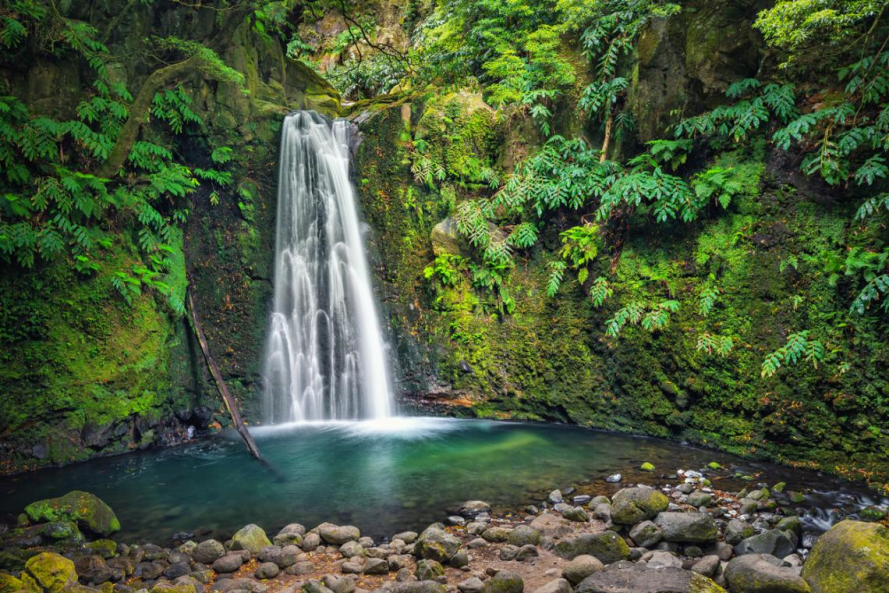 aigua
SEGUIM REFLEXIONANT SOBRE LA PASQUA.
  ÉS UNA FESTA MOLT IMPORTANT! 
Està plena de símbols que ens recorden coses fonamentals per a la nostra vida.
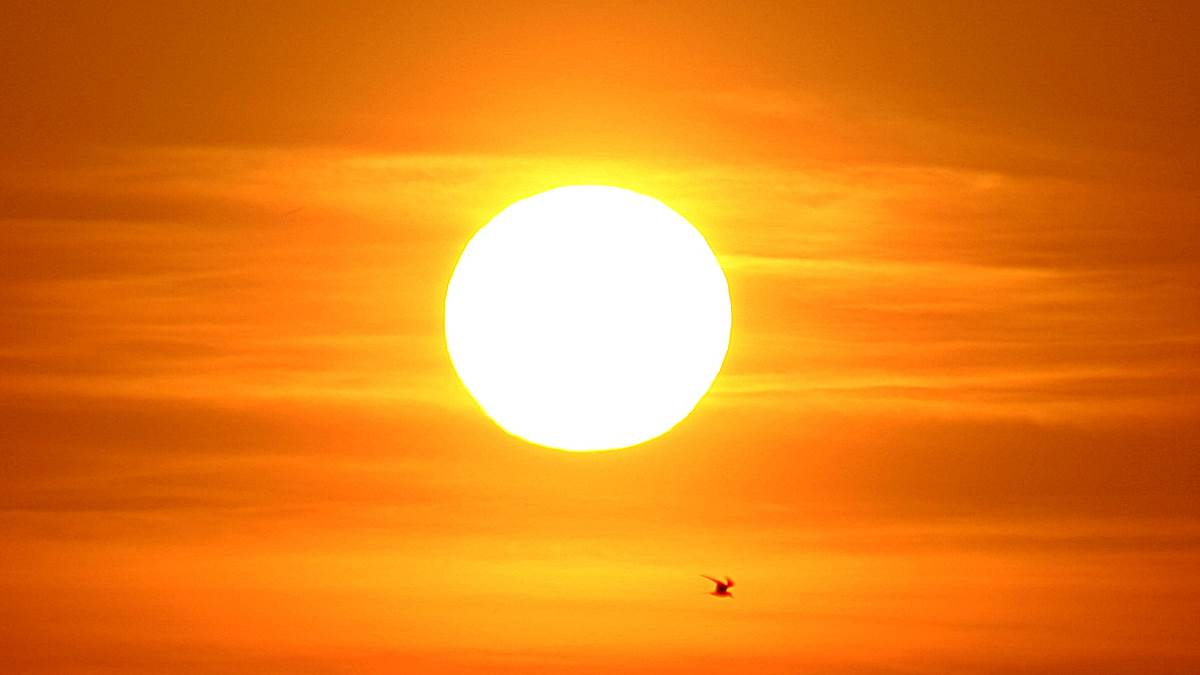 llum
02
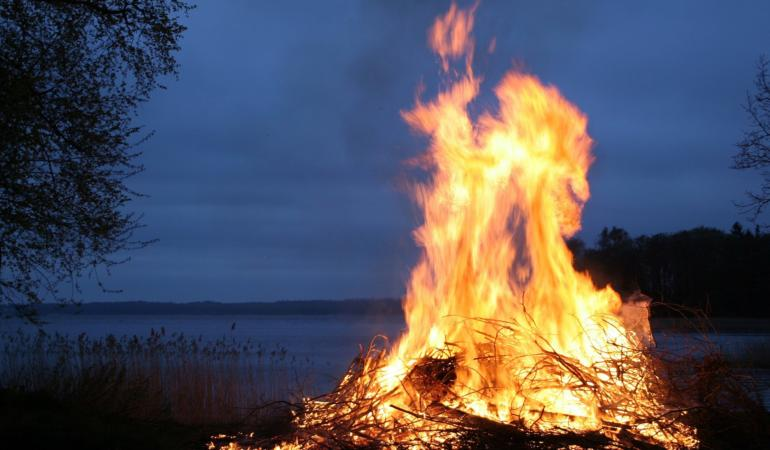 foc
TEMPS DE PASQUA
DILLUNS
L’AIGUA ÉS MOLT NECESSÀRIA PER A LA VIDA.
 
PER TENIR BONA SALUT HEM DE BEURE AIGUA. 
L’AIGUA ENS PERMET PODER CUINAR, BULLIR, NETEJAR ELS ALIMENTS…
L’AIGUA ÉS UN ELEMENT INDISPENSABLE PER TENIR CURA DE LA NOSTRA HIGIENE.
…

TENINT EN COMPTE LES SEVES UTILITATS, ENTRE TOTS PENSEM QUÈ SIMBOLITZA:
-Ens purifica
-Dona vida
…
aigua
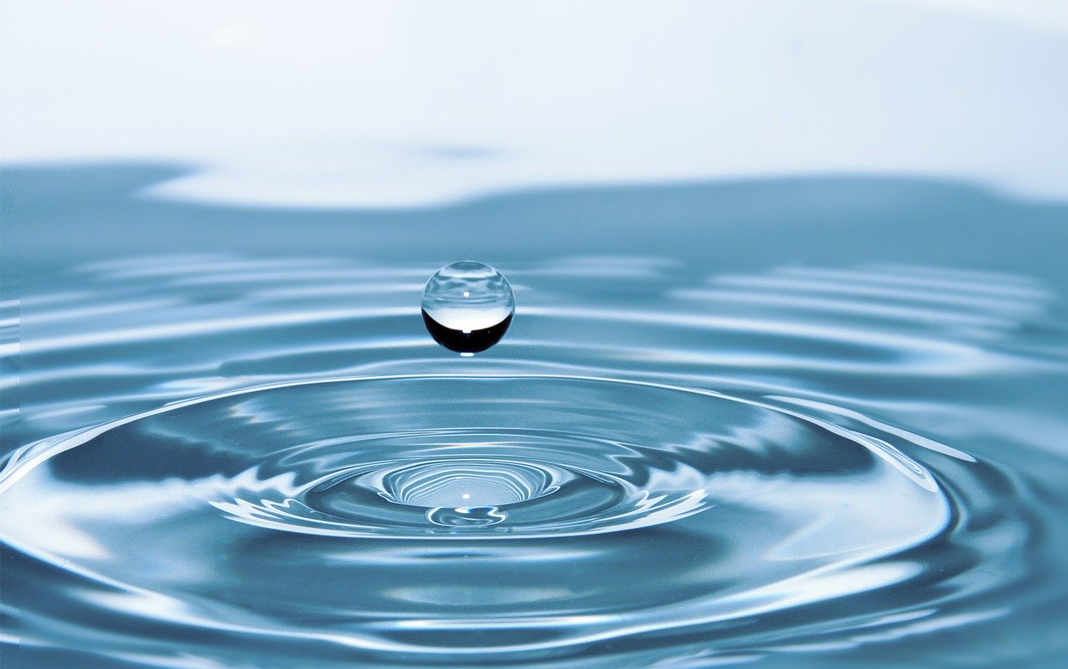 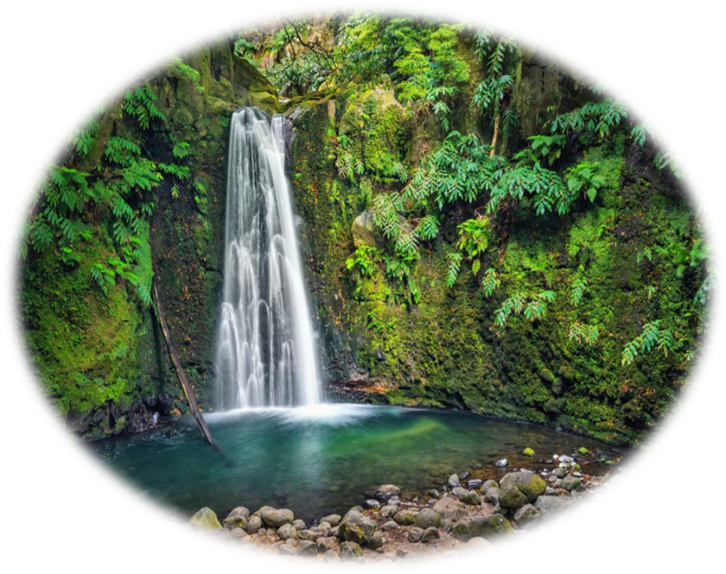 Dia de sant Jordi
DIMARTS
Sant Jordi és un personatge que ens ensenya la fortalesa i la valentia per superar les dificultats.
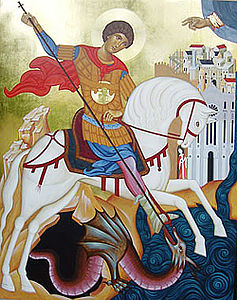 Fem un moment de silenci…
pensem en una dificultat  que ens hem trobat a la nostra vida, darrerament o ja fa més temps.
Com la vam superar? Com ens vam sentir? Quina va ser la nostra fortalesa en aquell moment.

 COMPARTIM-HO!
Jesús ressuscitat és viu dins nostre
DIMECRES
Gràcies,  per l'aigua,
senzilla i clara, humil i transparent.
Gràcies per la seva força 
i per la seva quietud serena.
Gràcies, per l'aigua que cada matí
refresca i neteja el meu cos, 
i  em desvetlla un cop més a la vida.
Gràcies, per l'aigua de la pluja
que rega i amara els camps,
fent-hi germinar fruits, herbes i flors de colors.
Gràcies, per l'aigua fresca de la font
que, en els dies calorosos d'estiu,
fa passar la nostra set
i ens anima a continuar el camí.
Gràcies, sobretot,
per l' aigua de la Vida,
d'amor, de justícia i de pau.
Gràcies pel nostre reneixament, com a persones noves i per la força de sentir-nos germans.
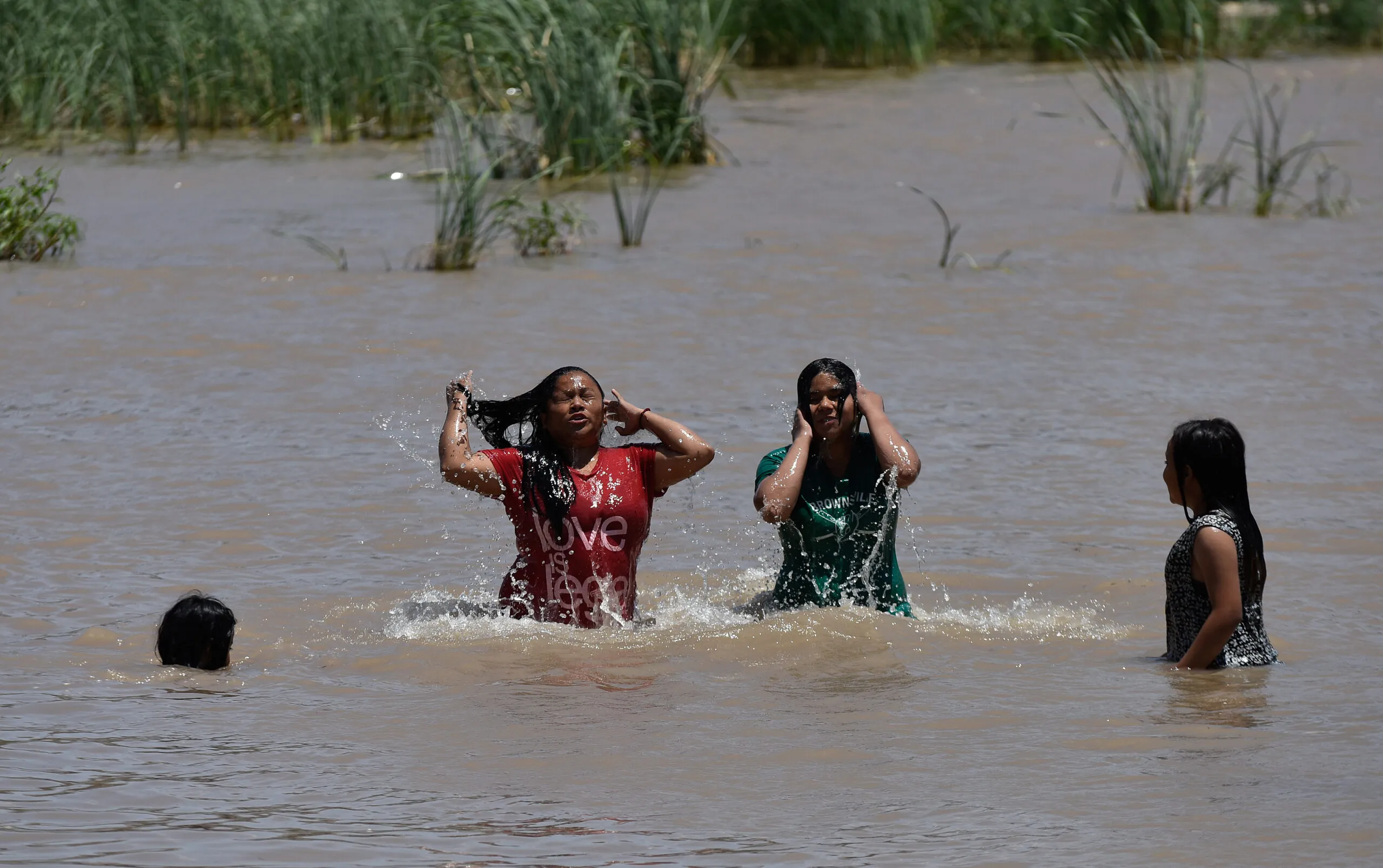 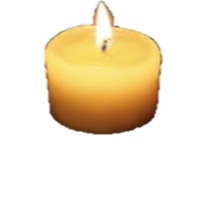 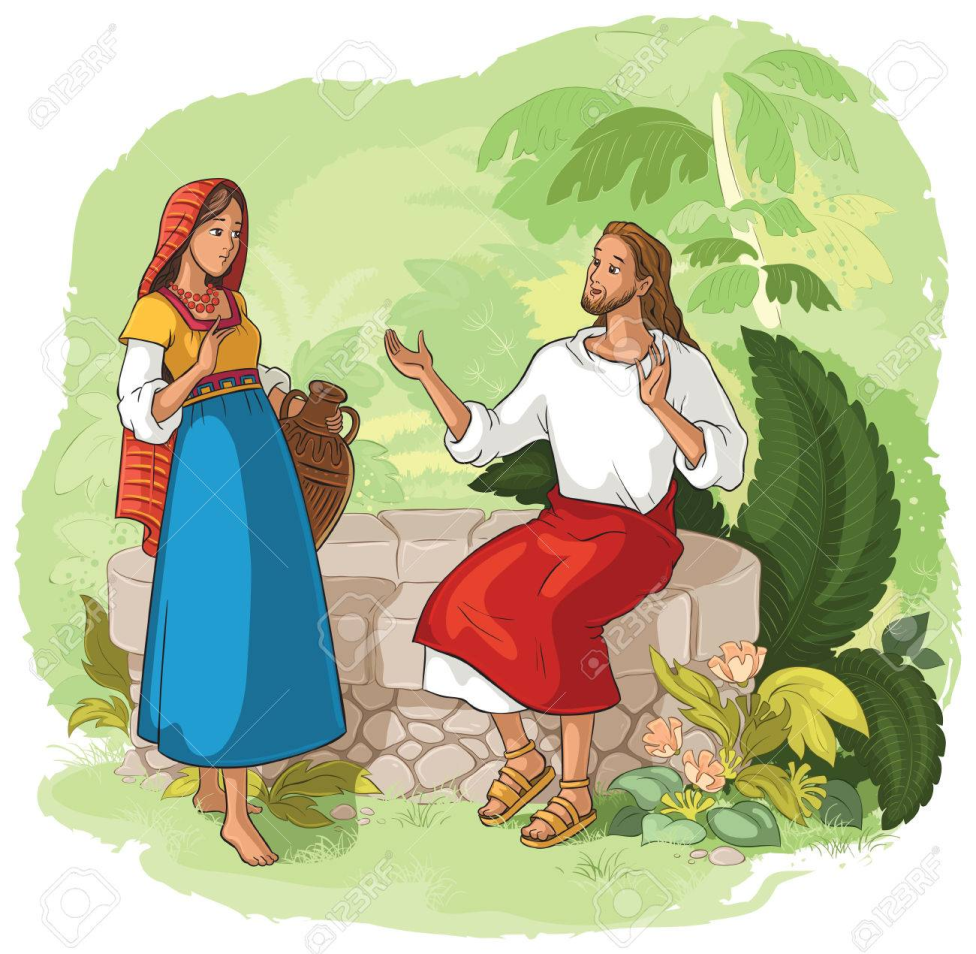 DIjous
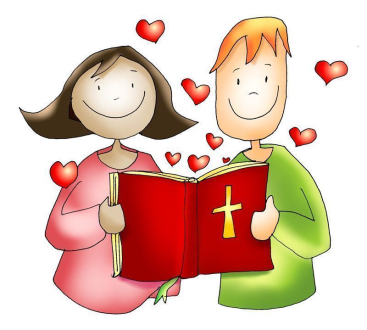 Un dia calorós d’estiu Jesús estava assegut vora el camí al costat d’un pou d’aigua. Tenia molta set, però no tenia res per posar l’aigua i agafar-la per beure. Una noia de Samaria  va arribar al pou i Jesús li va demanar aigua. Després d’una conversa sincera entre els dos, Jesús va dir: Tots els qui beuen aigua d'aquesta tornen a tenir set.  Però el qui begui de l'aigua que jo li donaré, mai més no tindrà set: l'aigua que jo li donaré es convertirà dintre d'ell en una font d'on brollarà vida eterna. (Jn 4, 13-14)
Quan  Jesús parla de la seva aigua, què vol dir?
Pot ser allò que no s’acaba mai, el que és veritable, el que ens fa feliços, el que és essencial… Què és per a tu el més essencial  a la teva VIDA?
DIvendres
TEMPS DE PASQUA
Jesús ha  ressuscitat,  celebrarem la VIDA!
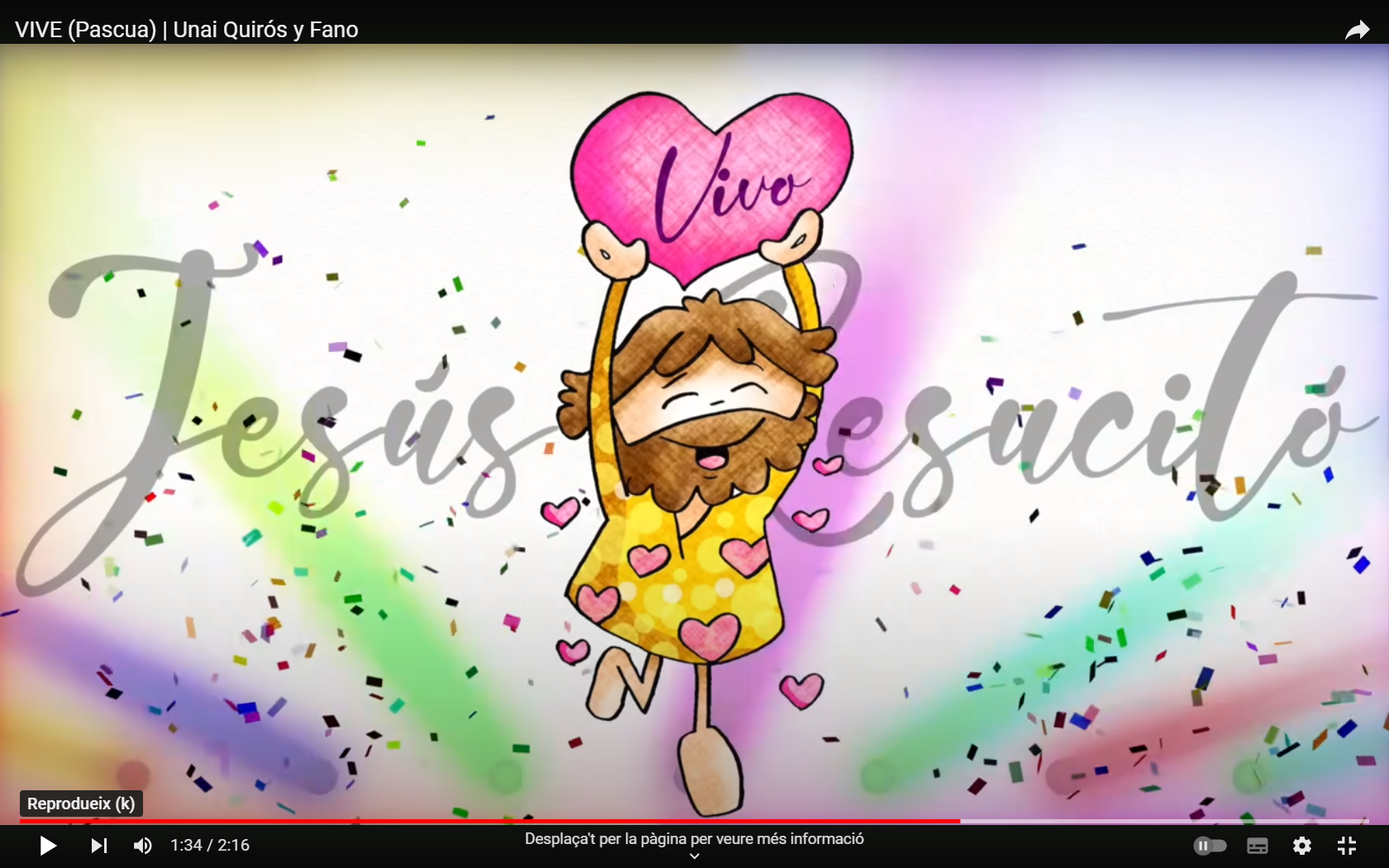 ESCOLTEM LA CANÇÓ

 ESTEM ATENTS A COM 
       I QUÈ ENS FA SENTIR.
https://www.youtube.com/watch?v=tlER5j4wDx8